Cryomodule Summary & Action Items
Tom Nicol – Fermilab
May 8, 2014
It’s a group effort – Many thanks to
Jean Delayen, HyeKyoung Park, Subashini De Silva, Rocio Olave at ODU
Sergey Belomestnykh, Qiong Wu, Silvia Verdú-Andrés, Binping Xiao at BNL
Zenghai Li at SLAC
Ofelia Capatina, Luis Alberty, Rama Calaga, Giuseppe Foffano at CERN
Tom Jones, Shrikant Pattalwar, Graeme Burt at STFC and Lancaster, UK
and many others...
1
Dress Cavity andCryomodule Highlights
Three cavity designs.
RF Dipole (Old Dominion University and SLAC)
Double Quarter Wave (Brookhaven)
4-Rod (UK)
A single vendor for all US dressed cavity assemblies.
Funding source for US dressed cavities is a $1M 2013 Phase 2 SBIR award to Niowave for the crab cavity cryomodule design and fabrication. Due to changes in the down-select process and SPS testing requirements, the original scope is not relevant.
Niowave built the prototype for all three designs.
No dressed cavities have been built.
The cryomodule for both US cavities will be designed and built at CERN. Daresbury may design and build their own cryomodule.
Goal is to have as much commonality in the three cryomodule designs as possible.
2
Dress Cavity andCryomodule Highlights (cont’d)
Goal is at least two cryomodules tested in SPS to ensure at least one US design.
BNL is coordinating the double quarter wave cavity design.
Bare cavity design at BNL
Dressed cavity design in collaboration with CERN
ODU is coordinating the RF dipole cavity design.
Bare cavity design at ODU
Dressed cavity design in collaboration with Fermilab
The tuners will be a joint effort between BNL, ODU, and CERN.
The input coupler will be provided by CERN.
CERN will assist with pressure vessel code compliance issues.
In addition to being involved in the RF dipole dressed cavity design, Fermilab will play provide oversight of fabrication at Niowave.
Eventual need for the LHC is 32 cavities + 4 spares.
3
Preliminary high levelcavity and cryomodule schedule
Current focus of all groups is installation and testing in the SPS
4
SPS tunnel location
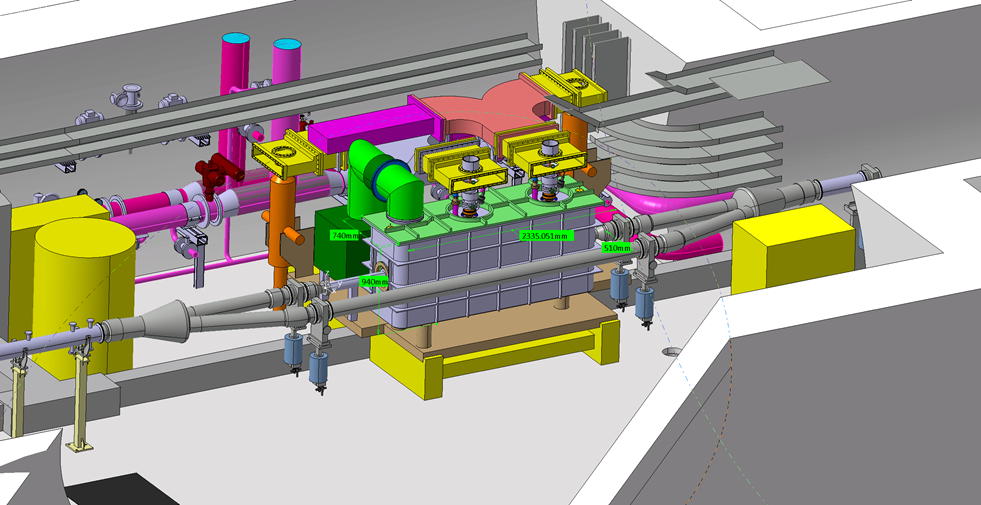 Cryomodule
Bypass beamline
5
SPS tunnel location
6
Crab cavities in the LHC
7
Sample crab cavity cryomodule in the LHC
4 cm with 2 cavities each
2 cm with 4 cavities each
1 cm with 8 cavities
8
RFD dressed cavity (ODU)Waveguide HOM option
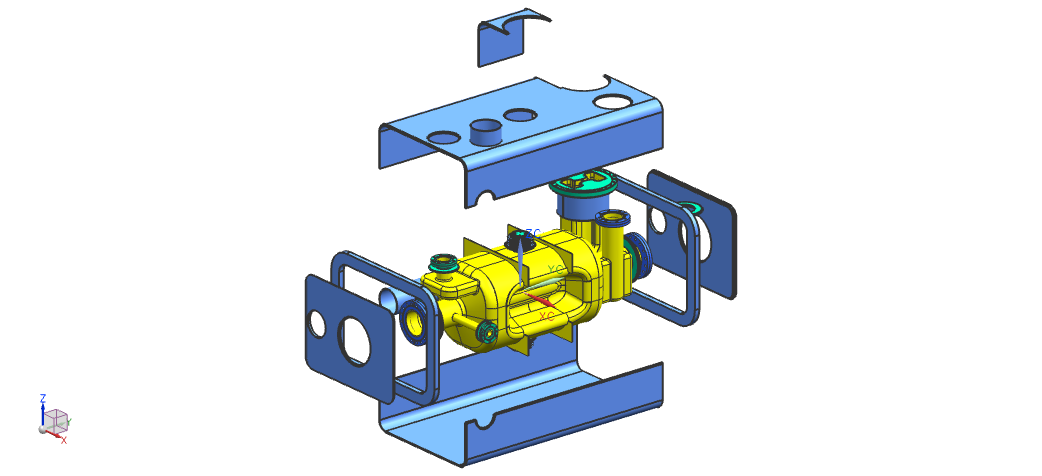 Helium vessel
HOM waveguide
Dummy
beam tube
Input coupler
Vertical HOM
Pickup port
9
Functional requirements specification
10
Ranking criteria (draft)
11
RFD dressed cavity (ODU)Coaxial HOM option
Coaxial HOM
12
RFD cryomodule (ODU)
Cryo jumper
Tuning system
Waveguide
FPC
Side loaded vacuum vessel
Beam gate valve
Tuning frame
Cold to warm transition
Thermal and magnetic shielding not shown
13
RFD cryomodule (ODU)
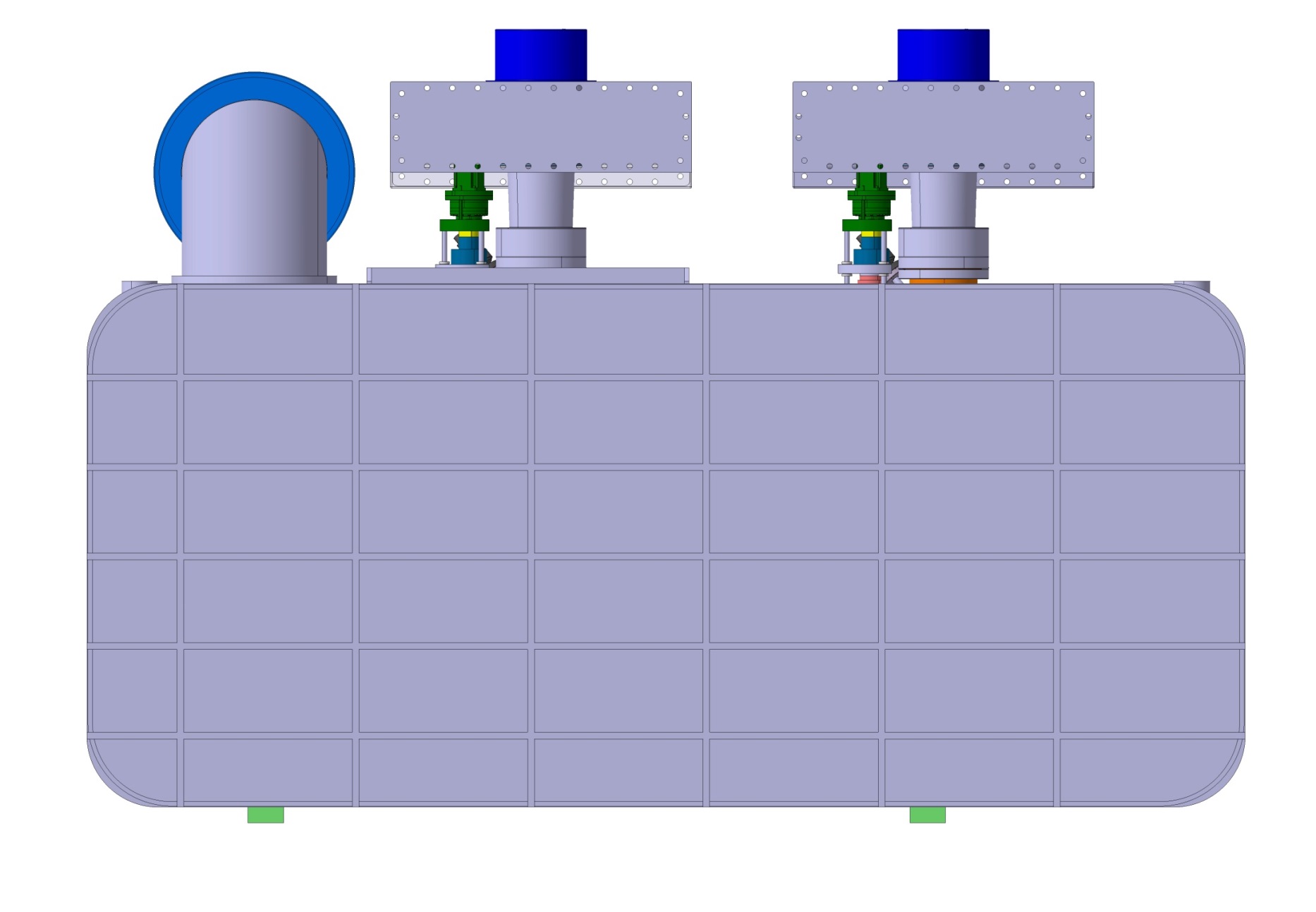 Vacuum vessel cover
14
RFD cryomodule (ODU)
Coaxial HOM
15
SPS integration
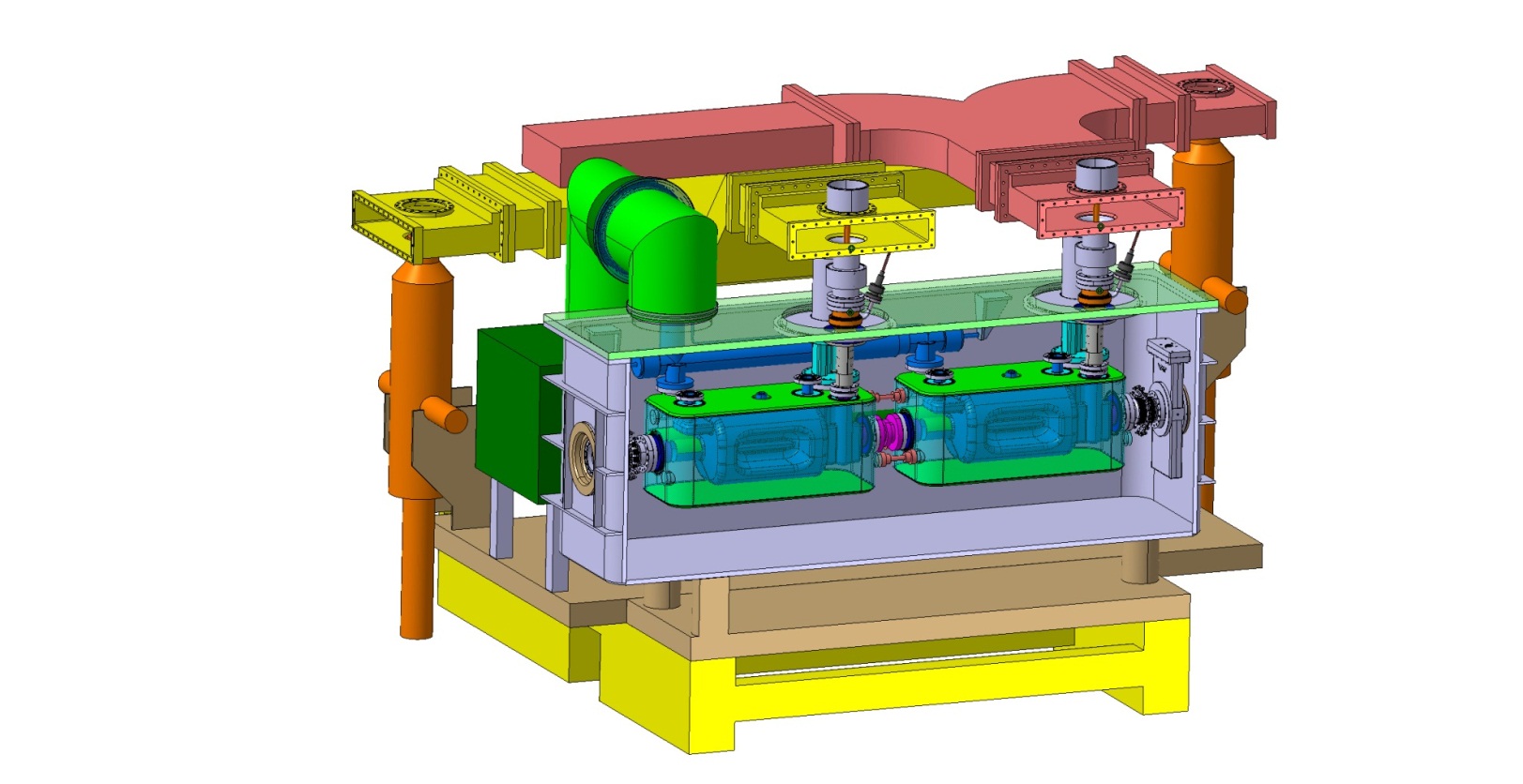 16
DQW dressed cavity (BNL)
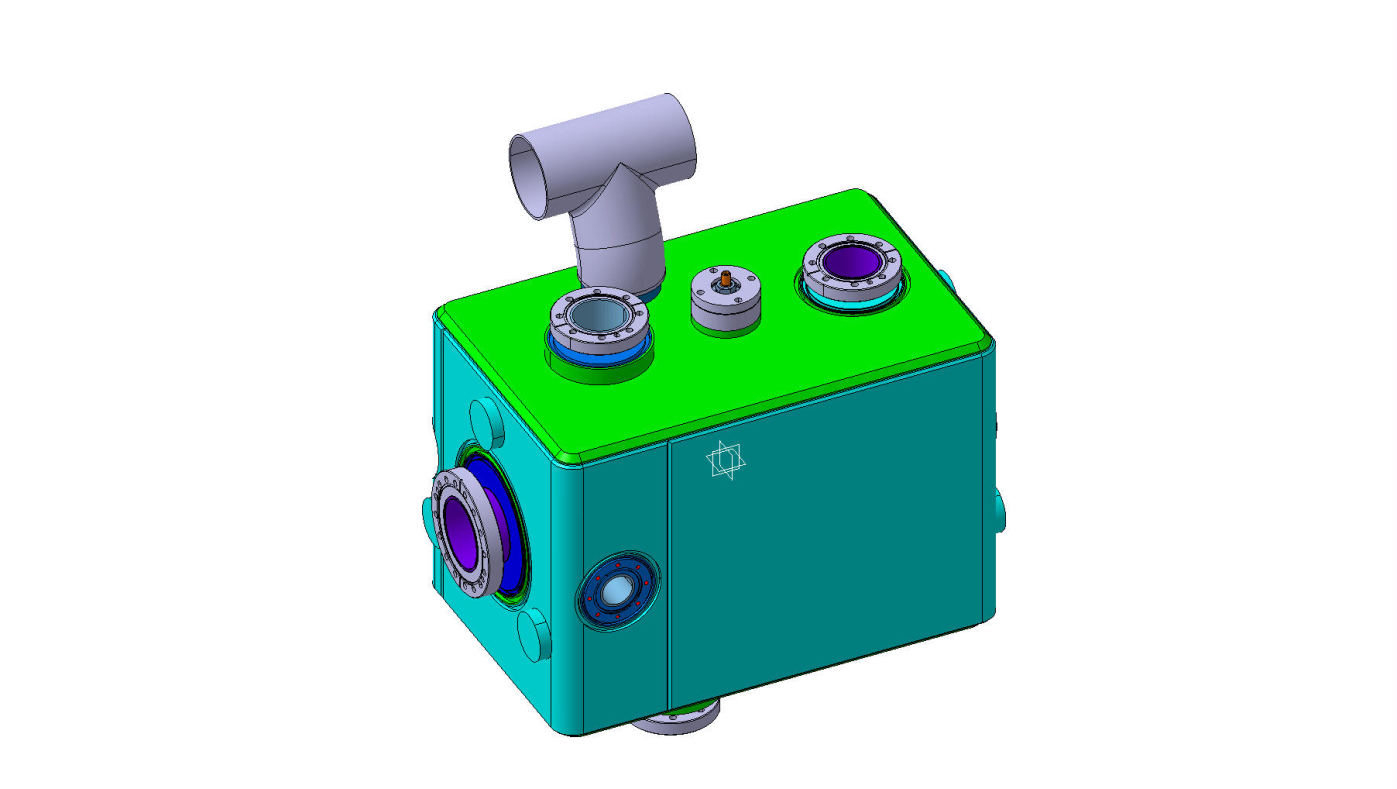 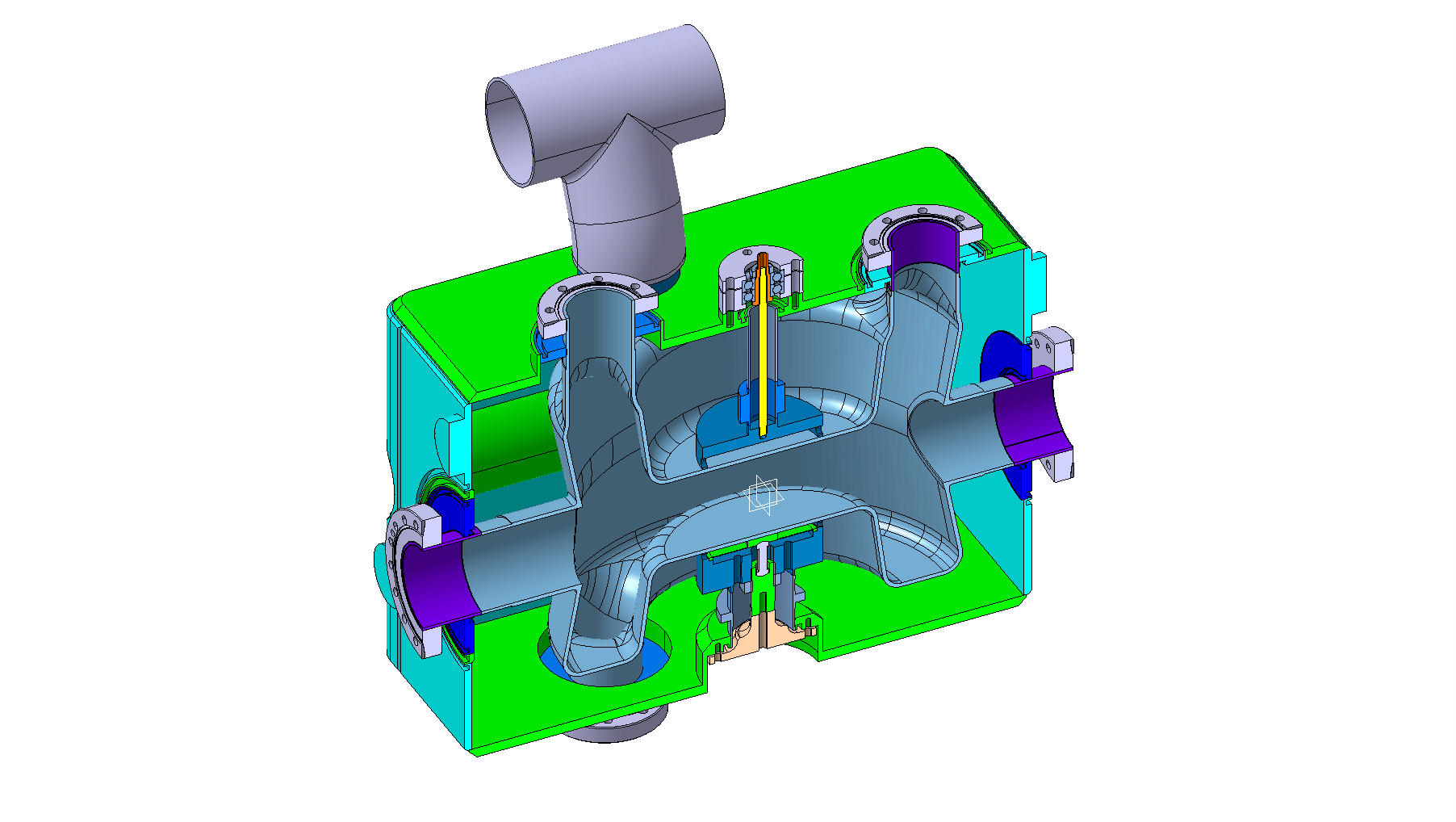 Cryo jumper
362.4 mm
Tuner + reinforcement
FPC
400 mm
HOM
565 mm
beam
Space for 
adjacent beam pipe
HOM
Piezo + reinforcement
17
DQW cryomodule (BNL)
18
4-Rod dressed cavity (Daresbury)
Slides from Tom Jones and Shrikant Pattalwar (Daresbury)
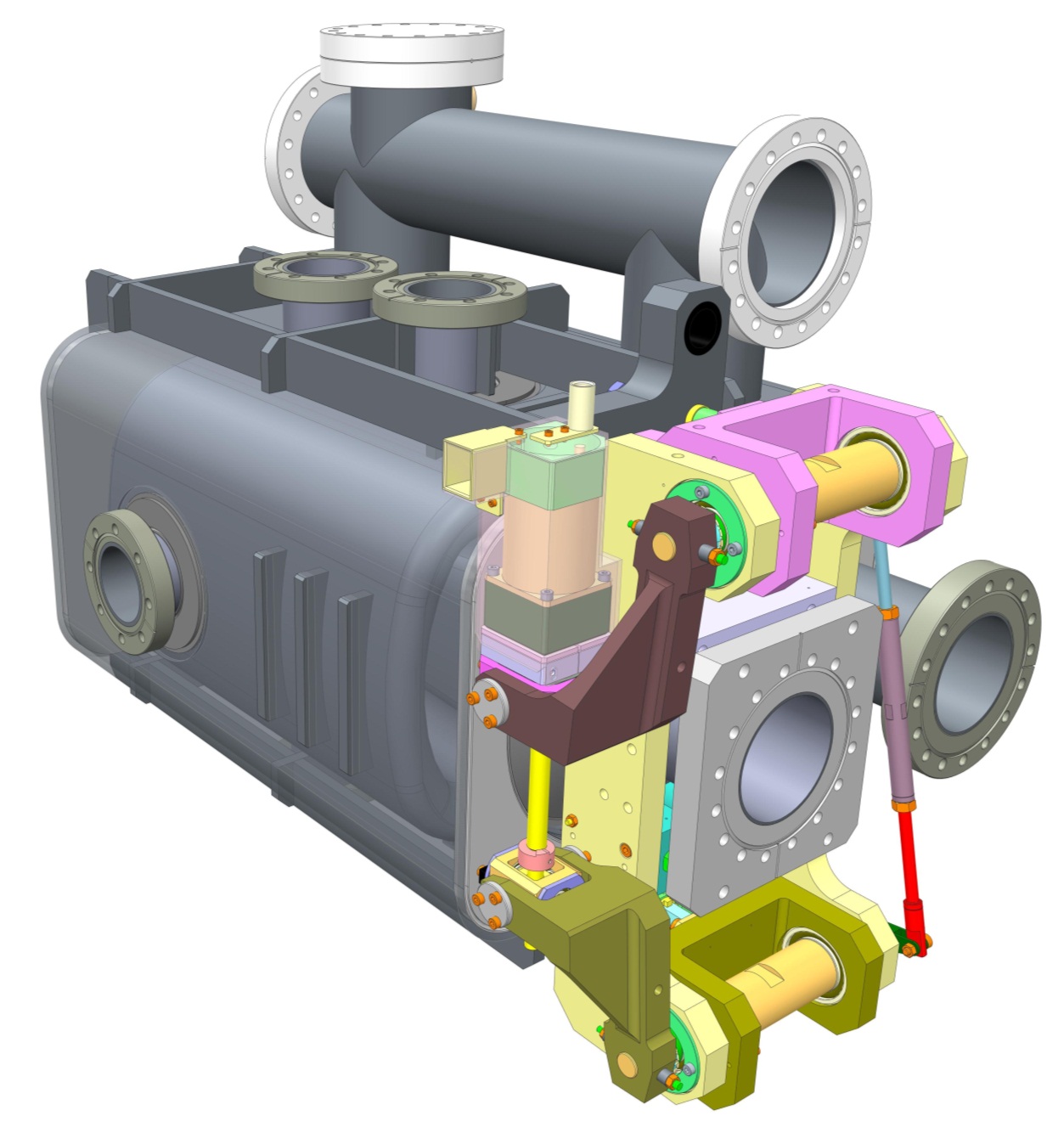 Port for He level probe
Helium 2-Phase line
Input coupler port
Stiffening ribs
Helium Vessel made from Grade 2 Titanium
Additional beam tube required for LHC installation
312mm
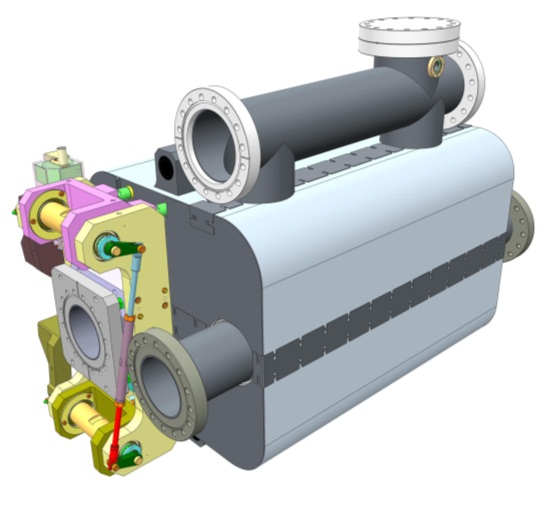 194mm
550mm
Cryoperm (magnetic shield)
Modified Saclay II tuner
UK 4 Rod Cavity
19
Cryomodule Concept
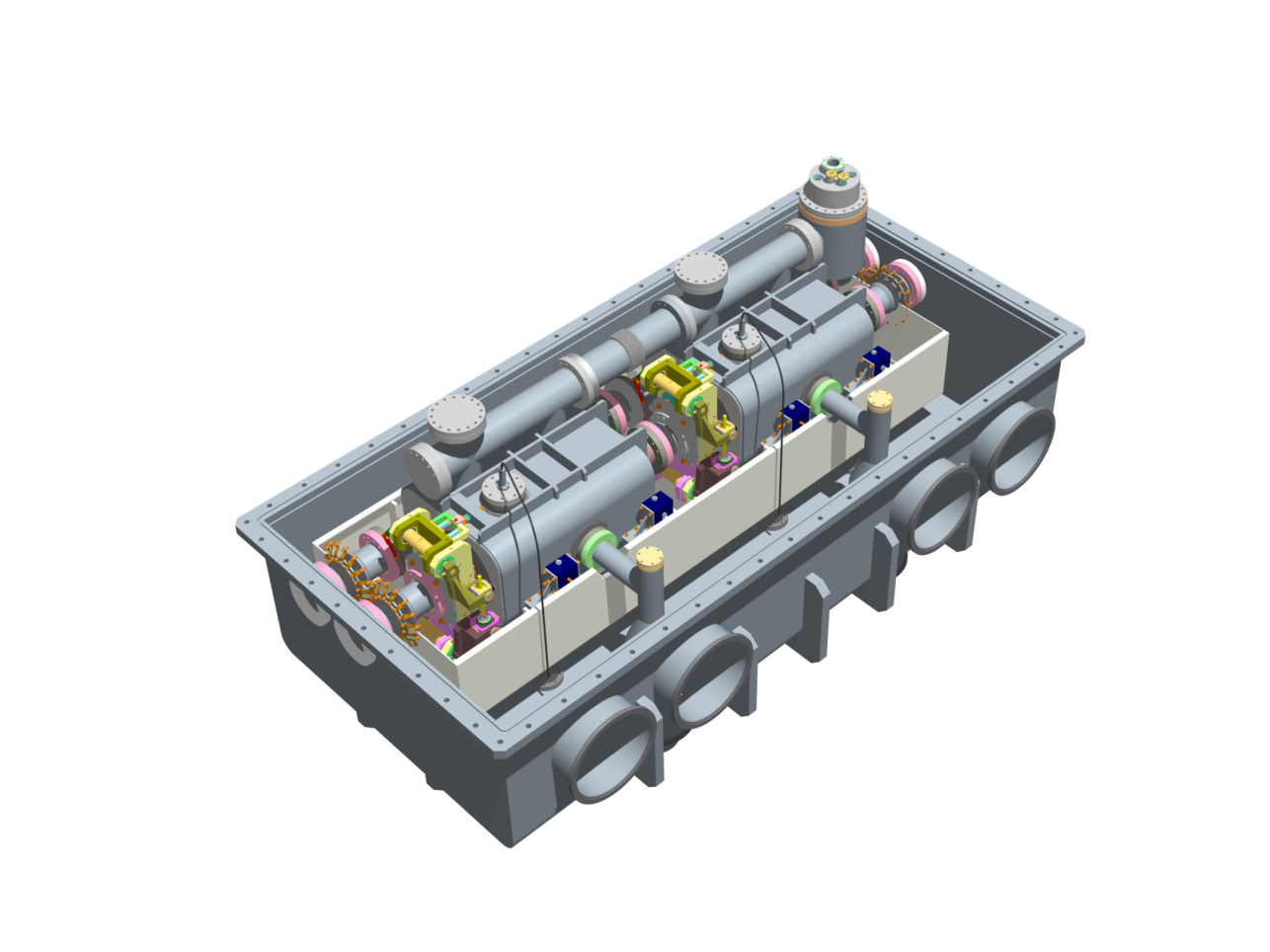 December 2012
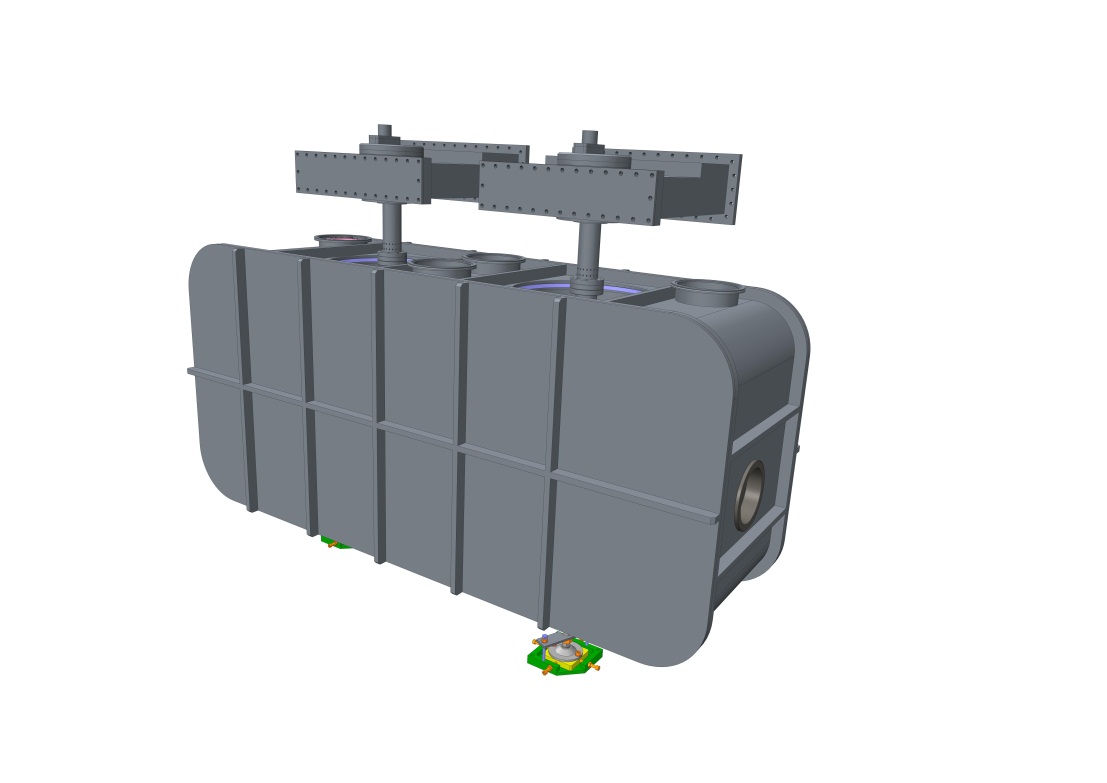 1520mm
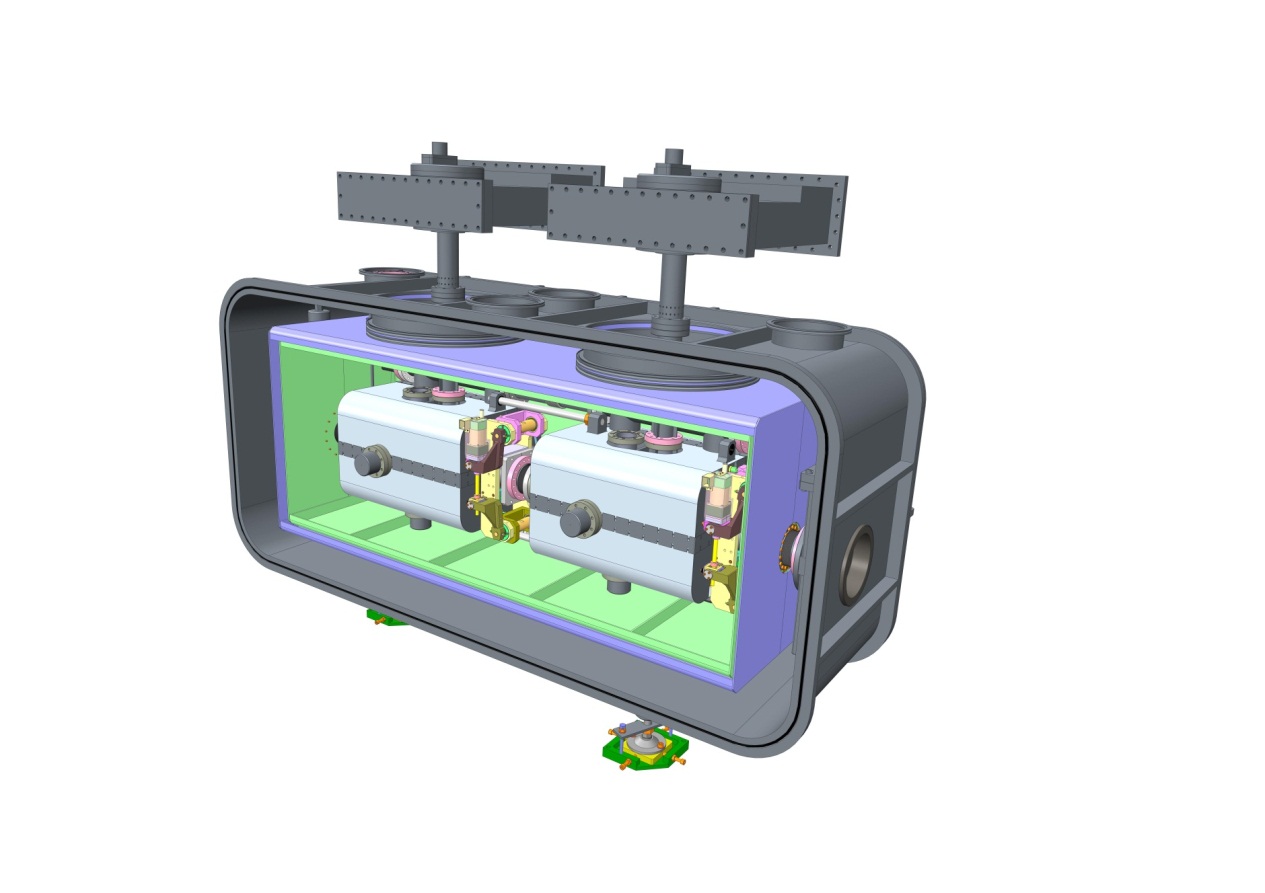 800mm
2150mm
Design Approach 
Provide sufficient  and easy access to internal components during assembly and  after installation
August 2013
More details in  -  Conceptual design of a Cryomodule for Crab Cavities for HiLumi-LHC  
		      S. Pattalwar,  et al, MOP 087,  SRF 2013, Paris
Shrikant Pattalwar    CC 13   CERN    DEC 9-10, 2013
20
Dress Cavity andCryomodule Status
Final designs for the RF dipole, DQW, and 4-rod cavities are nearly complete at ODU, BNL, and Daresbury respectively.
Dressed cavity helium vessels, tuners, HOM interfaces, etc. are in process at ODU, BNL, Daresbury, CERN, and Fermilab.
The initial release of data from the US labs to Niowave took place in February.
The goal for release of the final design models is June 2014.
Solid model and drawing data is being managed through CERN’s EDMS.
Workflows consisting of inspection criteria, milestones, hold points, etc. are being developed at BNL and ODU in collaboration with Niowave.
A draft technical specs has been released to Niowave from CERN.
CERN will approve all drawings, material and fabrication specs, etc. prior to manufacture.
21
Thanks very much
From Ofelia Capatina:
“Regardless the outcome of this review,  CERN strongly hopes we will continue this fruitful and nice collaboration spirit.”

and from me too...
22